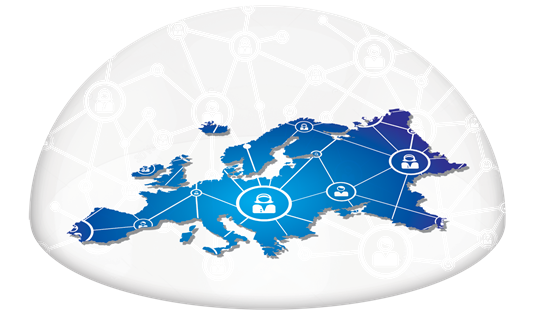 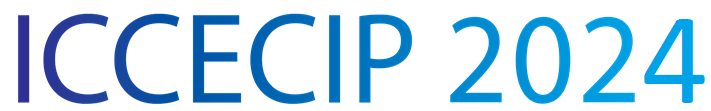 Welcome to the 6th International Conference on Central European Critical Infrastructure Protection, 
7 - 8. November 2024,
Budapest, Hungary
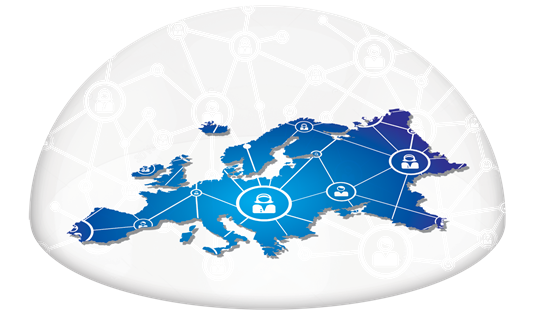 Title of the presentation
Name of author, co-author, co-author
PhD student or (Academic title) Affiliation/organization, Country
6th International Conference on Central European Critical Infrastructure Protection
7-8 November 2024 / Budapest, Hungary
Objectives
Introduction
xxxxx
xxxxx
xxxxx
Conclusion
Introduction
Results/Conclusion
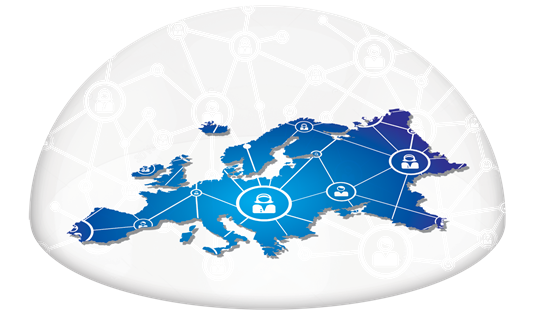 Thank you for the kind attention!
5th International Conference on Central European Critical Infrastructure Protection
13-14 November 2023 / Budapest, Hungary